اللقاء الثاني
”فن المناظرات“ 
الخميس 21/9/2023
تقسيم المشاركين الى فريقين مؤيد ومعارض 
شرح تفصيلي لدور كل متناظر
هدف كل متناظر الدفاع عن الموقف الذي يتبناه الفريق ويجب ان يدعم كل متحدث الخط الثابت للفريق ويكون هنالك انسجام فيما بينهم 

كل متحدث له دور محدد
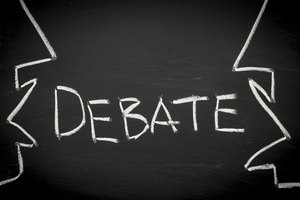 المتحدث الاول ( فريق الموالاة) 6 دقائق
الافتتاحية لفت نظر الجمهور ( بيت شعر أو حكمة ، مقولة .... الخ) 
تحية هيئة التحكيم والفريقين والجمهور
التعريف بالقضية ( المصطلحات)
تحديد موقف الفريق
عرض خارطة طريق عمل الفريق وتوزيع المحاور
تناول المحور الأول وبناء الحجج
عمل تلخيص لموقف الفريق والنقاط الرئيسية التي وردت بالخطاب
المتحدث الأول ( فريق المعارضة ) 6 دقائق
إلقاء التحية 
تحديد موقف الفريق
تفنيد الحجج التي قدمها المتحدث الأول من فريق الموالاة 
عرض خارطة طريق عمل فريق المعارضة 
تقديم المحور الأول والحجج الخاصة به 
تلخيص موقف الفريق والنقاط الأساسية في الخطاب
المتحدث الثاني ( فريق الموالاة):
6 دقائق
توكيد على موقف فريق الموالاة 
تفنيد حجج المتحدث الاول للمعارضة 
اضافة حجج جديدة ومحاور جديدة
تلخيص موقف الفريق والنقاط الاساسية التي وردت في الخطاب
المتحدث الثاني ( فريق المعارضة):
6 دقائق
توكيد على موقف فريق المعارضة 
تفنيد حجج المتحدث الثاني من الموالاة 
اضافة محاور جديدة وحجج جديدة 
تلخيص موقف الفريق والنقاط الاساسية في الخطاب
المتحدث الثالث ( موالاة)
6 دقائق 
توكيد على موقف فريق الموالاة 
تفنيد الحجج السابقة  لفريق المعارضة جميعها 
اعادة بناء الحجج التي جاء بها المتحدثين الاول والثاني من فريقه 
تلخيص موقف الفريق
المتحدث الثالث ( معارضة)
6 دقائق 
توكيد على موقف الفريق 
تفنيد الحجج التي جاء بها فريق الموالاة جميعهم 
اعادة بناء الحجج التي جاء بها فريقه كاملا
انهاء الحديث بتلخيص موقف الفريق وأهم نقاط فريقه كاملا
خطاب الرد ( معارضة) 
3 دقائق 
مقارنة بين ما قدمه الفريقان 
تحديد نقاط قوة الفريق المعارض ونقاط ضعف فريق الموالاة
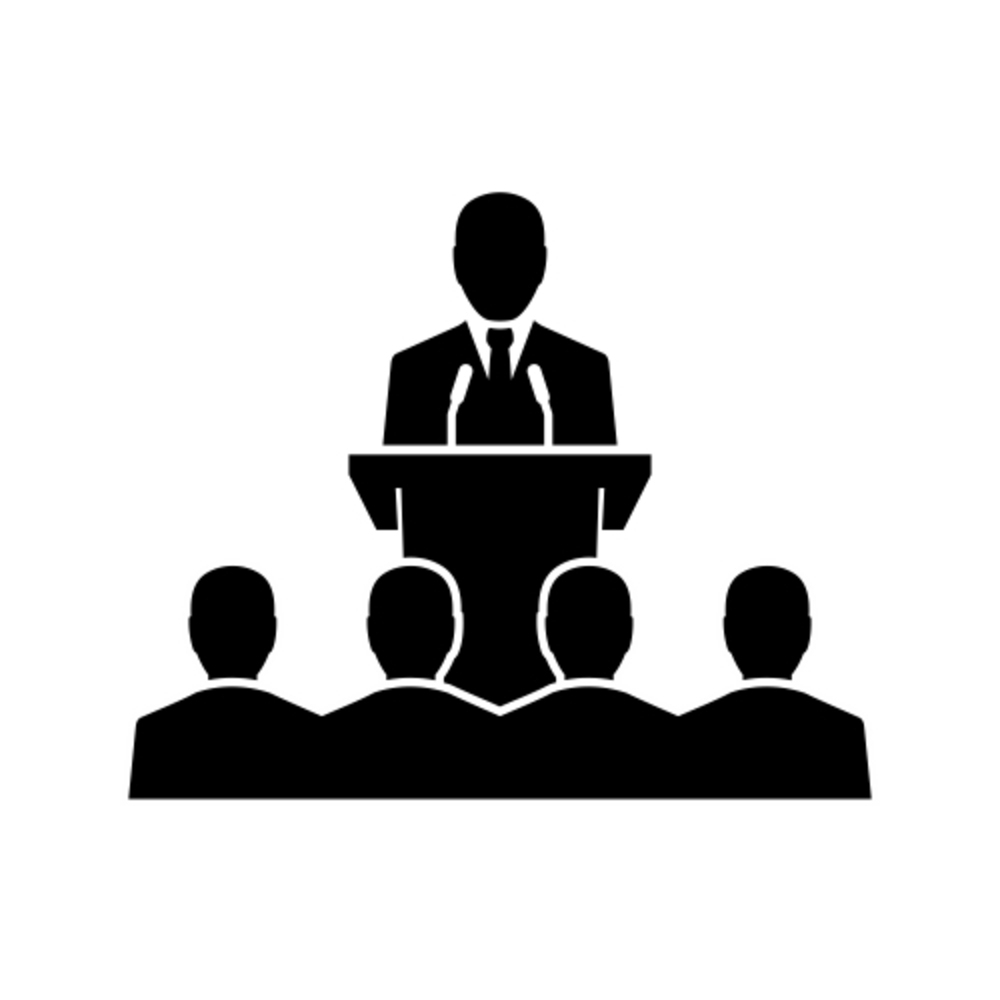 خطاب الرد ( موالاه) 
3 دقائق
مقارنة بين ما قدمه الفريقان
تحديد نقاط قوة فريق الموالاة  ونقاط ضعف فريق المعارضة
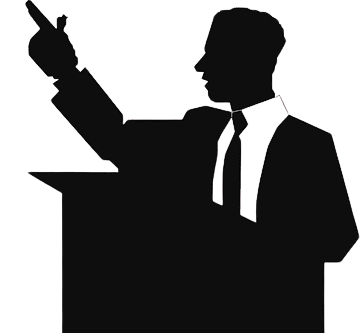 قوانين المداخلات أثناء العرض
يحق للفريق الخصم عمل مداخلات بعد الدقيقة الأولى وقبل الدقيقة الخامسة فقط 
يحق للمتحدث قبول كحد أقصى مداخلتين فقط  ويحق له الرفض
ممنوع منعا باتا أية مداخلات خلال خطاب الرد
أخلاقيات التناظر 
ممنوع رفع الصوت والصراخ 
ممنوع التلفظ بألفاظ جارحة
ممنوع السخرية من الفريق الخصم 
تقبل النتيجة بصدر رحب
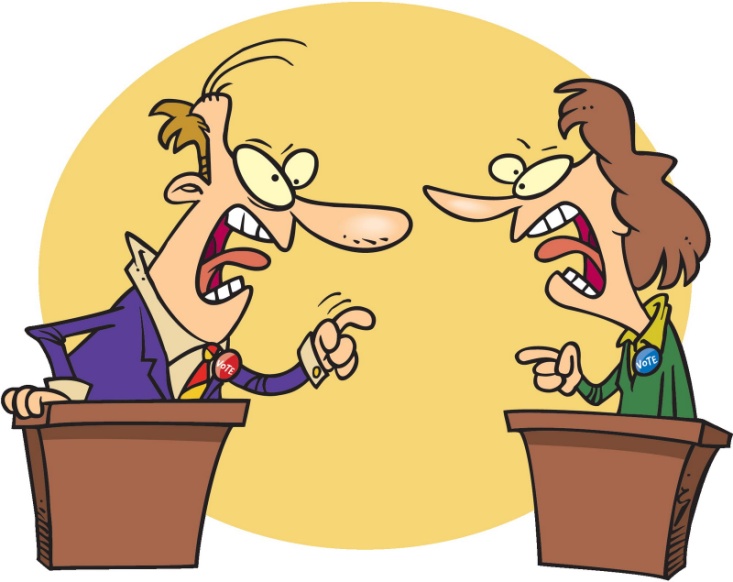 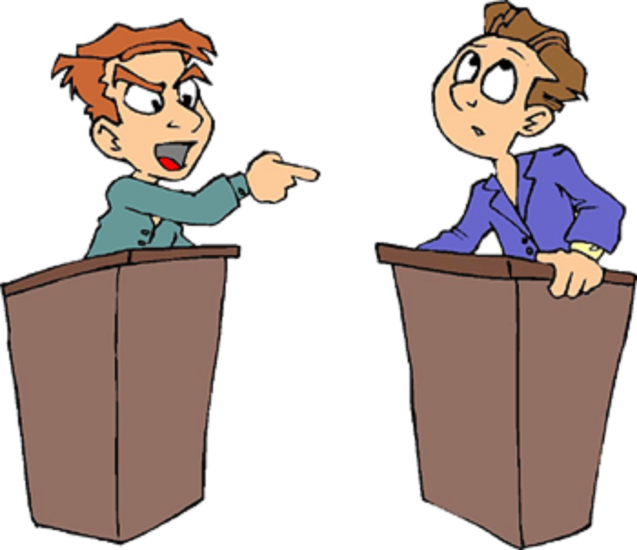